İstanbulUzman
Mesleki Bulaşıcı Hastalıklar
DRUZ
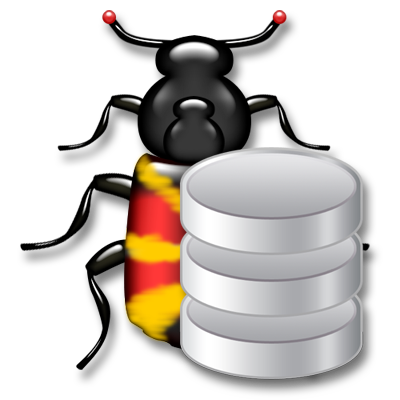 İnfeksiyon 
Hastalıkları
DRUZ
BULAŞICI MESLEK HASTALIKLARI
Açıklamalar – 1
Bir enfeksiyon hastalığının «Mesleki Bulaşıcı Hastalık» olabilmesi için;
Görülen işin gereği olarak,
İşyerinin özel koşulların etkisiyle oluşması,
Enfeksiyonun laboratuvar bulguları ile kanıtlanması gereklidir.
DRUZ
BULAŞICI MESLEK HASTALIKLARI
Açıklamalar – 2
Ülkelerdeki ilk 10 morbidite ve mortalite listesinde infeksiyon hastalıkları yer almaktadır, 
Bulaşıcı Mesleki Hastalıkları; günümüz dünyasında önemli sağlık sorunları içinde yer almaktadır,
Meslek hastalıkları ve iş kazaları, bir ülkede İSG hizmetlerinin niteliğini değerlendirmede en önemli iki kriterdir.
DRUZ
BULAŞICI MESLEK HASTALIKLARI
Açıklamalar – 3
Meslek hastalıkları listelerinde yer almayan ve fakat görülen iş ve görev icabı olarak alındığı kesin olarak tespit edilen diğer enfeksiyon hastalıkları da meslek hastalığı sayılır,
Bu husustaki teşhisin laboratuvar deneyleriyle teyit edilmesi gereklidir,
Hastalığın azami kuluçka süresi yükümlülük süresi olarak kabul edilir.
DRUZ
BULAŞICI MESLEK HASTALIKLARI
Tanımlar / İnfektivite
«Etkenin sağlam kişiye ulaşabilme ve dokulara yerleşip üreyebilme özelliğine denir.»
DRUZ
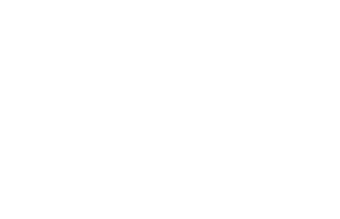 MESLEK HASTALIKLARINI SINIFLANDIRMAŞEKLİ
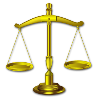 Sosyal Sigorta Sağlık İşlemleri Tüzüğü
1
2
3
4
5
A GRUBU
B GRUBU
C GRUBU
D GRUBU
E GRUBU
Kimyasal Nedenlerle Olan Meslek Hastalıkları
Mesleki Deri Hastalıkları
Pnömokonyozlar ve Diğer Mesleki Solunum Sistemi Hastalıkları
Mesleki Bulaşıcı Hastalıklar
Fizik Etkenlerle Olan Meslek Hastalıkları
Kaç gruptur / Hangi gruptur / Hastalıktan grup
DRUZ
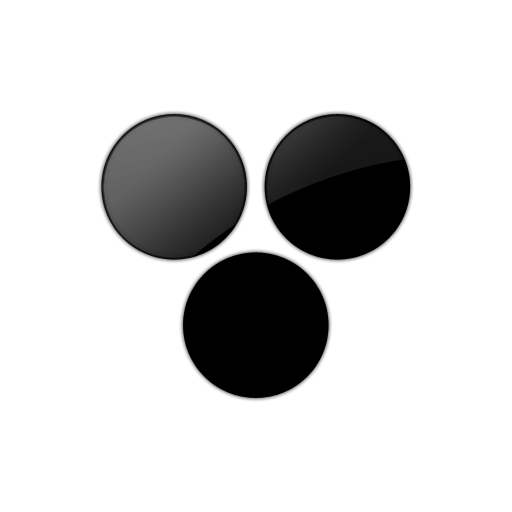 D Grubu 
Mesleki Bulaşıcı Hastalıklar
DRUZ
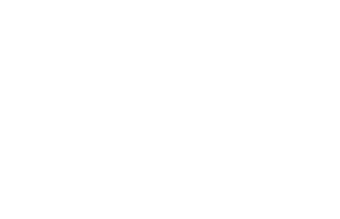 MESLEKİ BULAŞICI HASTALIKLAR
Ezberlenmeli
DRUZ
MESLEKİ BULAŞICI HASTALIKLAR
DRUZ
MESLEKİ BULAŞICI HASTALIKLAR
MESLEKİ BULAŞICI HASTALIKLAR
DRUZ
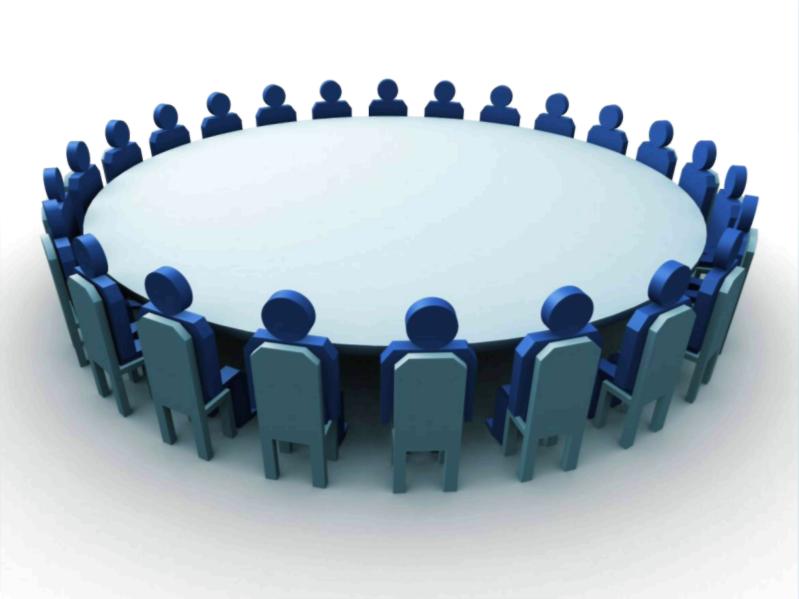 Teşekkür Ederim
DRUZ